Pozítří je pátek!
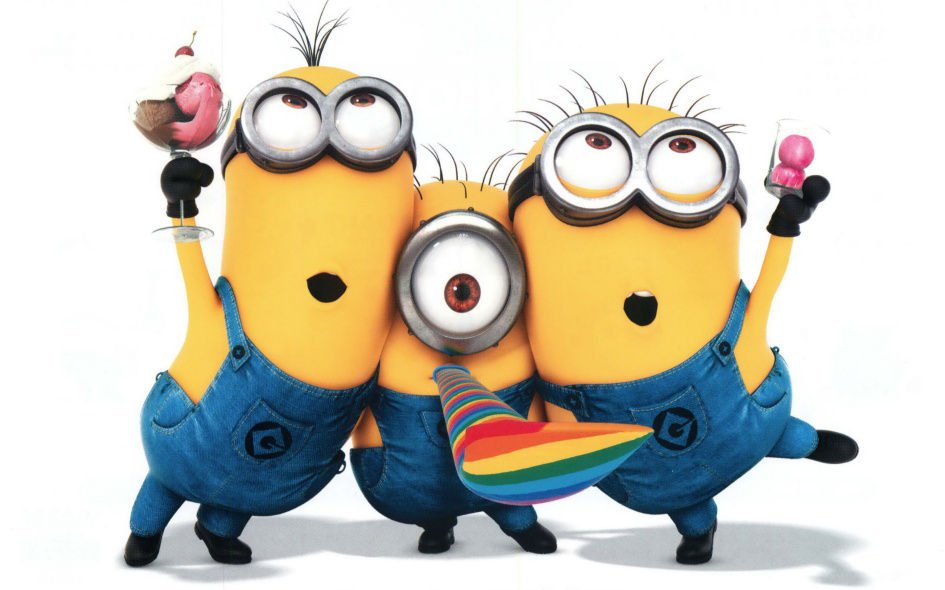 zemětřesení
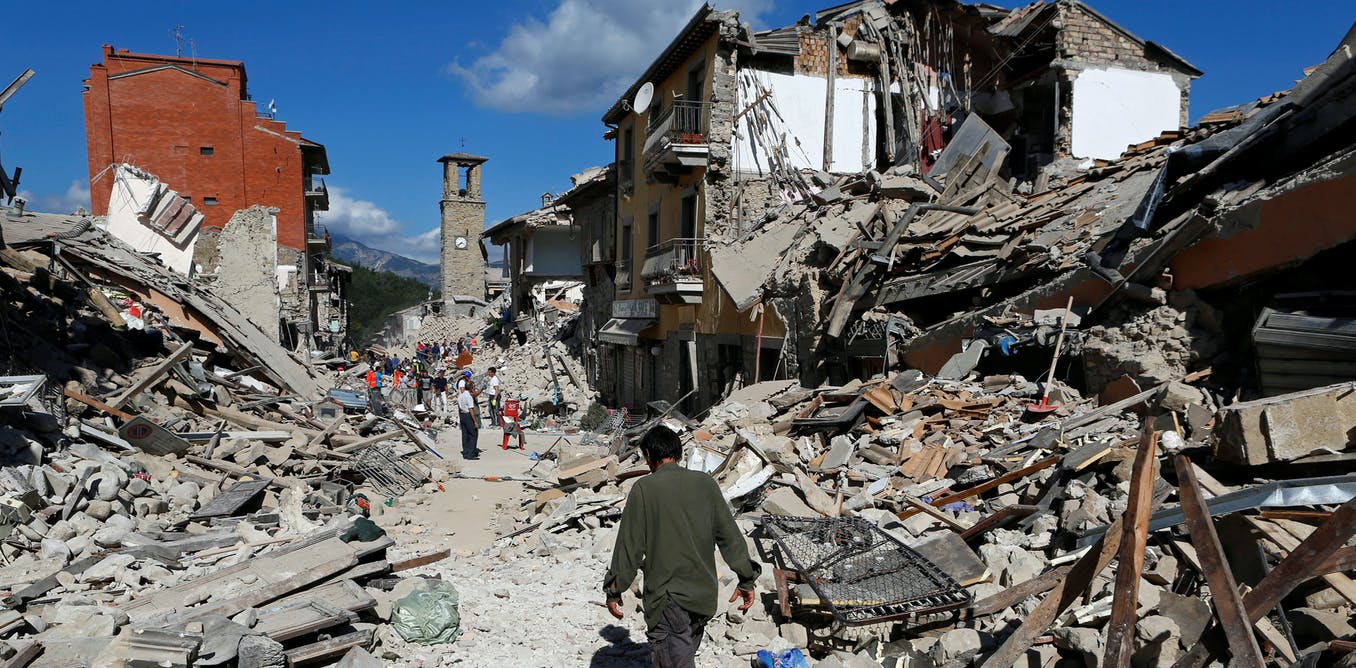 Co je to zemětřesení?
Krátkodobé otřesy zemské kůry.

Náhlé uvolnění energie v zemském tělese.

3 základní typy zemětřesení:
1) tektonická,
2) sopečná,
3) řítivá.
Při zemětřesení se uvolňují seismické vlny, které se šíří zemským tělesem a je možné je registrovat i na velké vzdálenosti.
Jaká jsou nejčastější?
[Speaker Notes: Vznikají tehdy, dojde-li k náhlému uvolnění energie v zemském tělese.

Při zemětřesení se uvolňují seismické vlny, které se šíří zemským tělesem a je možné je registrovat i na velké vzdálenosti.]
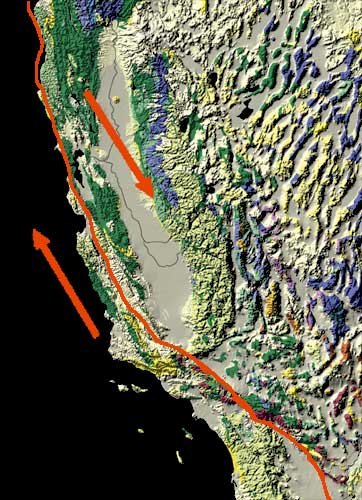 Tektonická zemětřesení
Vznikají na rozhraní litosférických desek nebo podél zlomů (str. 44).

Jsou nejničivější.
90 % případů
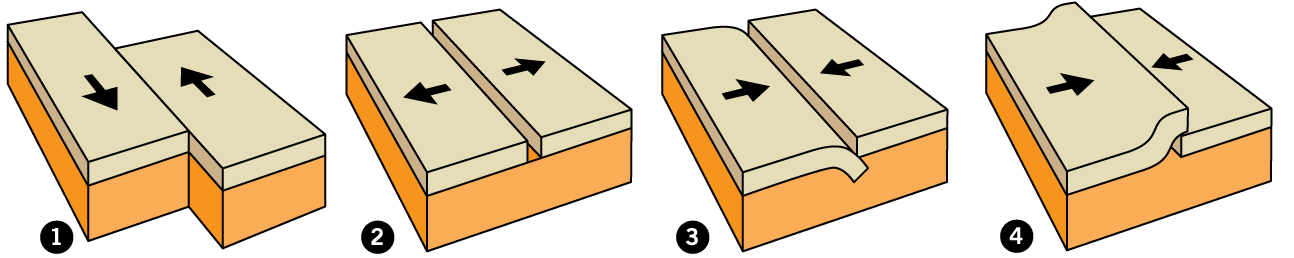 [Speaker Notes: Fotka: zlom San Andreas v Kalifornii.
Obrázek nahoře: mapa zlomu zobrazující relativní pohyb zemských desek (vlevo PACIFICKÁ, vpravo SEVEROAMERICKÁ).]
Sopečná zemětřesení
Doprovázejí sopečnou činnost.

Zhruba 7 % případů.
Synonymum = vulkanická zemětřesení.
řítivá zemětřesení
Vznikají v poddolovaných oblastech nebo v krasových oblastech. 

Zhruba 3 % případů.

V jaké oblasti ČR je velké množství dolů?
Na Ostravsku.
Hypocentrum, EPICENTRUM
Hypocentrum neboli ohnisko = místo vzniku zemětřesení (může se nacházet v různých hloubkách).

Epicentrum = místo na zemském povrchu nad hypocentrem neboli ohniskem (zemětřesením je postiženo nejvíce).
Pomůcka:
HYPOCENTRUM je HLUBOKO.
[Speaker Notes: Většina zemětřesení je poměrně mělkých, s hloubkou ohniska zhruba do 100 km. Nejhlubší ohniska byla zaznamenána v hloubkách kolem 700 km pod subdukčními zónami (místa, kde se oceánská kůra zasouvá pod kůru pevninskou).]
MĚŘENÍ INTENZITY ZEMĚTŘESENÍ
Sílu zemětřesení měříme pomocí seismografů.

Intenzitu zemětřesení nám udává tzv. Richterova stupnice (škála).

Zemětřesení se měří ve stupních (magnitudo).
[Speaker Notes: Otřesy zemské kůry jsou zaznamenávány přístroji zvanými seismografy. 
Ke stanovení síly otřesů se používá Richterova stupnice, ta nám udává intenzitu zemětřesení neboli magnitudo.
Každý následující stupeň je 10× silnější než stupeň předchozí. To znamená, že např. zemětřesení, které dosáhne 5 stupňů Richterovy škály, je 10× silnější než zemětřesení o síle 4 stupně Richterovy škály.]
zemětřesení v oceánech
TSUNAMI
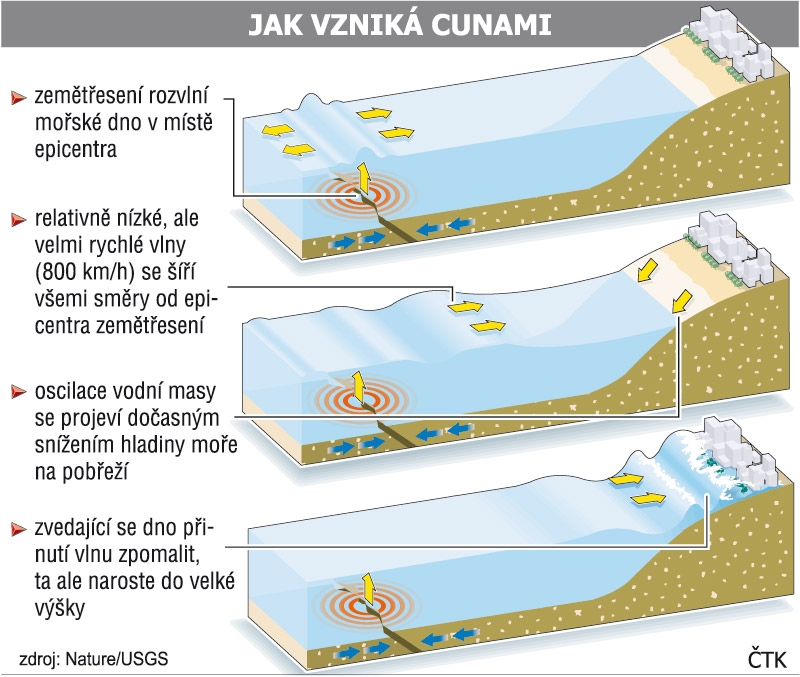 Co mohou způsobit?
Vlny tsunami.

Jak můžeme na pobřeží poznat, že se blíží vlna tsunami?
Voda ustupuje z pláže.

https://www.youtube.com/watch?v=n-yRGZZBouA&ab_channel=Strom%C5%BEivota
Nejsilnější zemětřesení na světě
Dosud nejsilnější zaznamenané zemětřesení světa bylo v roce 1960 v Chile.

Otřesy o síle 9,5 stupně Richterovy škály.

Oběti: přibližně 2000 osob.
[Speaker Notes: Kde se nachází Chile? Jižní Amerika.]
Nejsilnější zemětřesení v čr
Nejsilnější zemětřesení v ČR bylo v roce 1985 v Karlovarském kraji u obce Nový Kostel.

Otřesy o síle 4,7 Richterovy škály.

Škoda: 20 000 000 Kč.
Největší vlna tsunami
Největší tsunami na světě: 26. prosince 2004 v Indickém oceánu u ostrova Sumatra.

Vlny byly způsobeny zemětřesením o síle přesahující 9,0 Richterovy škály.

Přes 220 000 obětí na životech!

https://www.youtube.com/watch?v=ZZlliBY8kYA&ab_channel=CrazyHits
[Speaker Notes: Hladina vody se v některých místech zvedla až o 30 m.]
Zemětřesení v chorvatsku
29. 12. 2020, Město Petrinja.

Magnitudo 6,4.

Bohužel se 90 % budov ve městě musí zbourat.

https://www.youtube.com/watch?v=JzwEnn9UpMc&ab_channel=malaaja
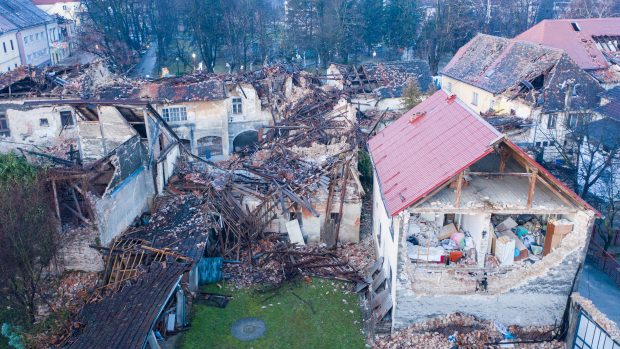 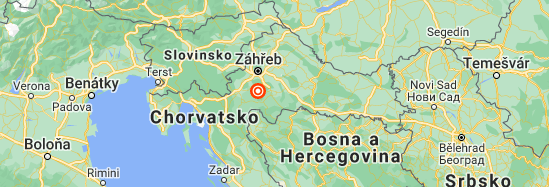